Dihybrid crosses and autosomal linkage
Patterns of inheritance
Homework - Multiple Alleles: Hierarchy
Sometimes there are more than 3 alleles, occurring in a dominance hierarchy
Coat Colour in Rabbits
Agouti coat is dominant to Chinchilla coat, which is dominant to Himalayan coat, which is dominant to Albino coat





Lesson 3 Homework Multiple alleles -bunnies.doc
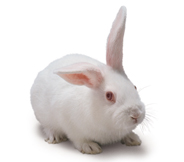 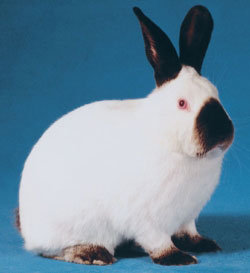 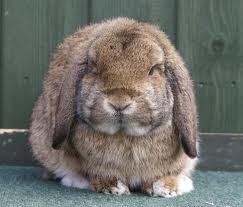 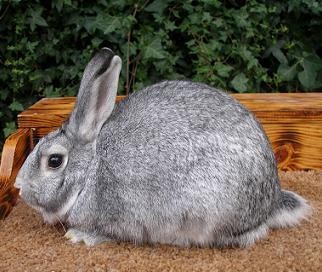 >
>
>
Bunnies
Choose appropriate alleles
CA – Agouti 	Cc  - Chincilla	Ch – Himalayan	Ca – Albino
 
Write down the ten possible genotypes for coat colour, and there phenotypes.
 
CA CA  	Agouti			Cc Cc	Chincilla		Ch Ch	Himilayan
CA Cc	Agouti			Cc Ch	Chincilla		Ch Ca	Himilayan
CA Ch	Agouti			Cc Ca	Chincilla		Ca Ca	Albino
CA Ca	Agouti
Bunnies
B	Draw genetic diagrams to explain each of the following:
An albino rabbit is crossed with a chinchilla rabbit, producing offspring which are all chinchilla. Two of these chinchilla offspring are then crossed, producing 4 chinchilla offspring and 2 albino.
Albino must be CaCa
Chincilla could be   Cc Cc  or Cc Ch or  CcCa	
 
If F1 offspring are all to be chinchilla then parent must be CcCa
3:1 ratio of chinchilla to albino
Bunnies
B	Draw genetic diagrams to explain each of the following:
 An agouti rabbit is crossed with a Himalayan rabbit, producing 3 agouti offspring and 3 Himalayan
Agouti CACA, CACc, CACh CACa       Himilayan ChCh, ChCa
Bunnies
B	Draw genetic diagrams to explain each of the following:
(iii). 2 agouti rabbits produce a litter of 5 young, 3 of whom are agouti and 2 chinchilla. The 2 chinchilla young are then crossed, producing 4 chinchilla offspring and 1 Himalayan.
Agouti CACA, CACc, CACh CACa
But we need both chinchilla AND himalayan alleles to be present
Learning outcomes
(i) genetic diagrams to show patterns of inheritance

To include monogenic inheritance, dihybrid inheritance, multiple alleles, sex linkage and codominance.

(ii) the use of phenotypic ratios to identify linkage (autosomal and sex linkage) and epistasis	
To include explanations of linkage and epistasis.
Dihybrid crosses
This example is based on Mendel's pea crosses and begins with 'true' breeding or homozygous plants for two unlinked genes (genes on separate chromosomes).
The phenotype which is used includes the colour and the texture of the seeds of the pea plant. 
			R = Round	 	r = wrinkled
			Y = yellow		y = green
Round is dominant to wrinkled 
Yellow is dominant to green
Drawing a dihybrid cross
R
Y
r
y
R
Y
R
Y
r
y
r
y
X
F1 generation Cross two homozygotes 
		 round yellow with wrinkled green
			RRYY      x         rryy	

So only gamete options are RY and ry




Phenotypes = 100% Round Yellow
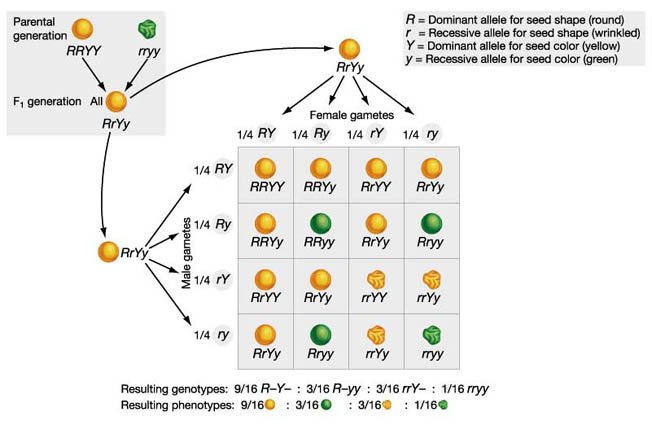 Drawing a dihybrid cross
R
Y
R
R
Y
Y
r
y
r
r
y
y
F2 generation: Cross two heterozygotes
			RrYy x RrYy

So gamete options are RY, Ry, rY, ry
Drawing a dihybrid cross
F2 generation: Cross two heterozygotes
Work out gamete options
			RrYy x RrYy
So gamete options are RY, Ry, rY, ry
Phenotypes = 9 Round Yellow : 3 Round green : 3 wrinkled Yellow : 1 wrinkled green
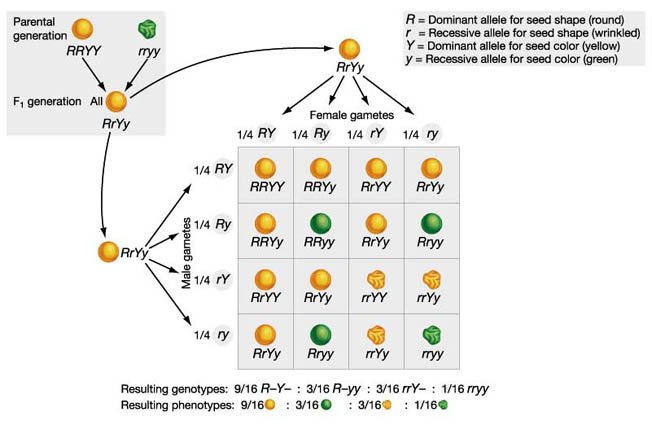 Crossing of dihybrid heterozygous parents always gives 9:3:3:1 ratio if the genes are unlinked (on separate chromosomes)
however
P
p
P
p
Achieving the 9:3:3:1 ratio does not always happen.
What if the genes were on the some chromosome?
They are linked and would be inherited together
Example 
Flower colour :     P - purple       p – red
Pollen grain shape :      L – long      l – round
What if we crossed true-breeding purple flowered long grain homozygous (PPLL) with true-breeding red flowered round grain homozygous (ppll)
l
l
L
L
P
p
P
P
P
p
p
p
Linked genes
X
Parent genotype		PPLL                       x                    ppll

Gametes
F1 generation					all   PpLl
Parent genotype		PpLl                   x                     PpLl
gametes
PL
pl
X
l
l
l
L
L
L
L
l
PL
pl
pl
PL
WHAT HAVE WE FORGOTTEN ABOUT MEIOSIS?
3:1 ratio
Purple/long : red/round
Linkage without recombination
Linkage between two genes on a single pair of chromosomes : no exchange occurs
L
L
l
l
P
P
p
p
Genotype PpLl

What gametes could be produced?
P
P
L
L
What if crossing over occurred during meiosis?
p
p
l
l
Linkage with recombination
Linkage between two genes on a single pair of chromosomes: exchange occurs between two non sister chromatids
L
L
l
l
Crossing over is a rare event therefore only a small number of recombinant gametes (from crossing over in meiosis) would be produced
P
P
p
p
Smaller number of these
P
p
P
p
L
l
l
L
Smaller number of these
Autosomal linkage with crossing over
PpLl    x      PpLl
Smaller number of these
We ultimately get less of the recombinant varieties
Purple/round and 
red/long
Smaller number of these
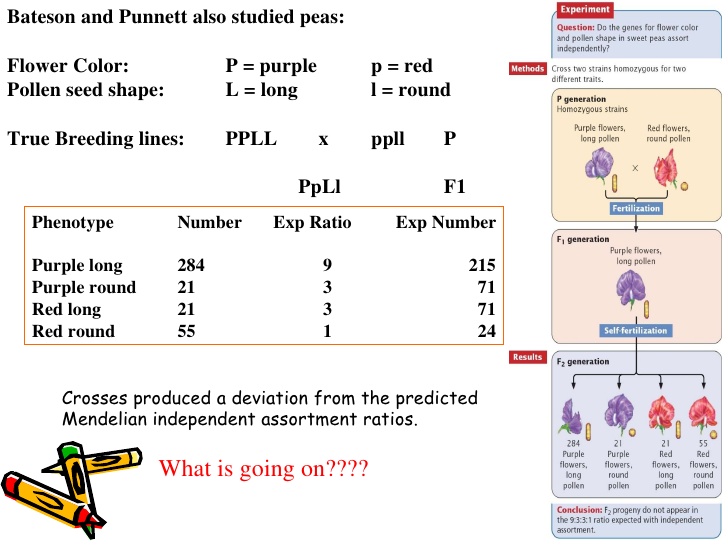 Less of the recombinant varieties
Now attempt the exam question!